A day in the life of an Account Manager
Microsoft 365 Copilot for Sales
Extend
~1 hour per week
Areas of investment: Customer engagement
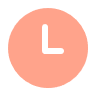 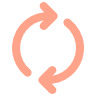 Benefits
Wellbeing & communication
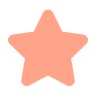 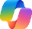 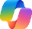 Copilot Chat2+ Copilot for Sales
Copilot Chat2
8:00 am – Summarize communications
8:15 am – Draft an email
9:00 am – Show data insights
Cassandra is a Sales Lead at Contoso.
Cassandra asks Copilot in Outlook to create a message to confirm the meeting. Copilot for Sales includes relevant product and pricing details from her CRM system.
Cassandra received the latest financial numbers from her business planning lead. She uses Copilot in Excel to create some amazing charts to showcase the value of the offer.
Cassandra needs to prepare for her big pitch to Contoso so she uses Copilot to summarize emails and chats. Copilot for Sales provides a summary of the opportunity for more context.
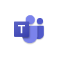 Copilot in Teams+ Copilot for Sales
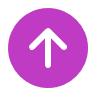 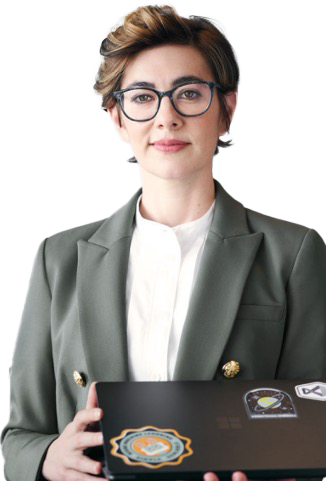 Example prompt: Summarize all the emails and Teams chats in the past month from Contoso highlighting the primary asks and open items.
Try in Prompt Gallery: Prep for that meeting
Example prompt: Draft an email to confirm the meeting this afternoon. Highlight how excited we are to present the latest product updates and new pricing. Use a formal tone and keep the email concise.
Action: Show all data insights.
Try in Prompt Gallery: Find insights
4:00 pm – Catch up on the day
2:00 pm – Recap a meeting
11:00 am – Add a slide
It’s time for the pitch. Cassandra can focus on her presentation. Copilot for Sales in Teams captures meeting notes, outstanding questions, and sales keywords and KPIs.
Cassandra puts the final touches on the pitch presentation by having Copilot create a slide based on a summary of the annual report.
Cassandra has missed a few chats during the day. She sees that her team has been discussing a new product launch and asks Copilot to summarize the conversation to quickly catch up.
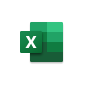 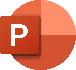 Copilot in PowerPoint
Copilot in Excel
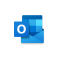 Copilot in Outlook+ Copilot for Sales
Example prompt: Summarize team chat and make sure to include the key points and who made them.
Try in Prompt Gallery: Get the gist
Example prompt: What questions were asked during the meeting that have not been answered?
Try in Prompt Gallery: Summarize meetings and videos
Example prompt: Add a slide based on[copy in annual report summary].